Financial Mathematics
The multivariable chain rule
1
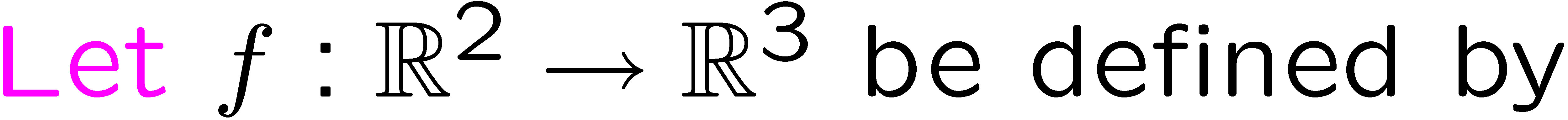 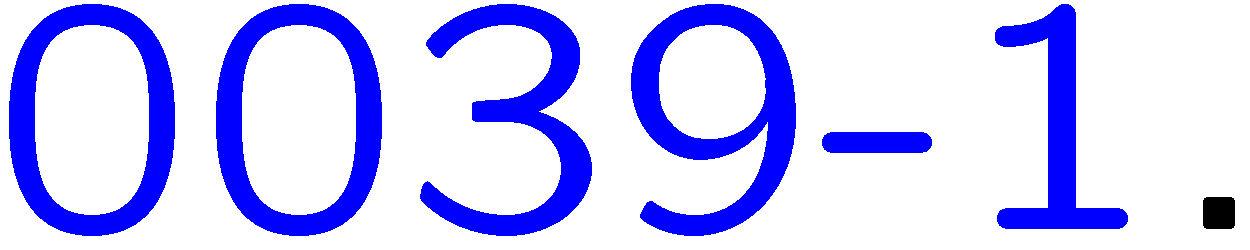 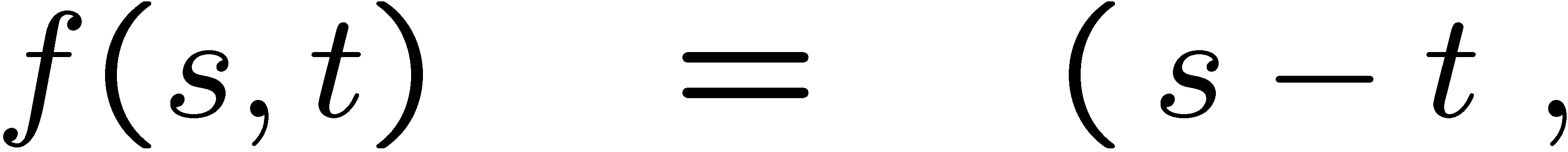 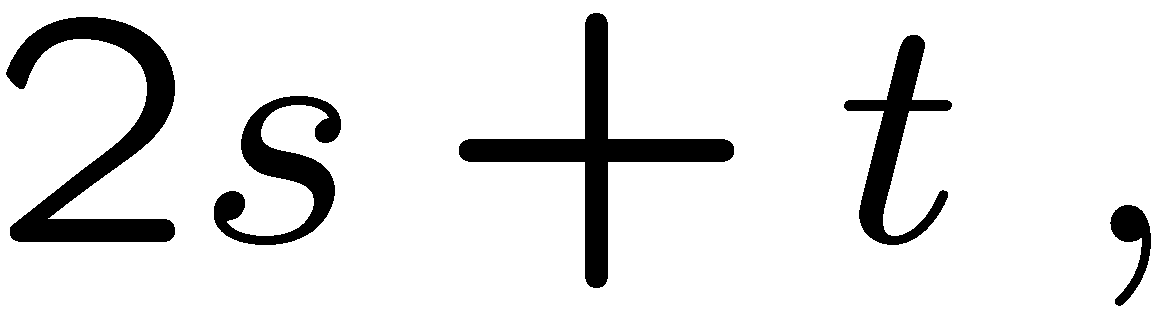 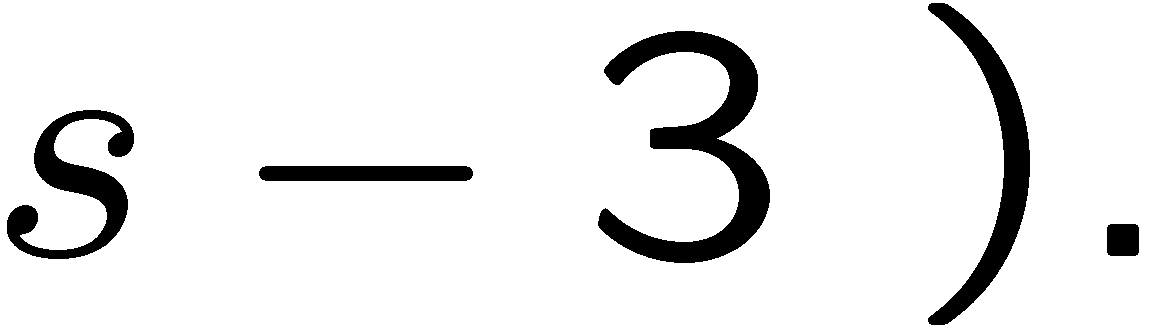 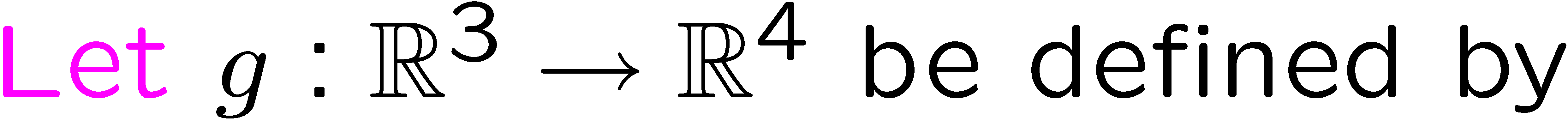 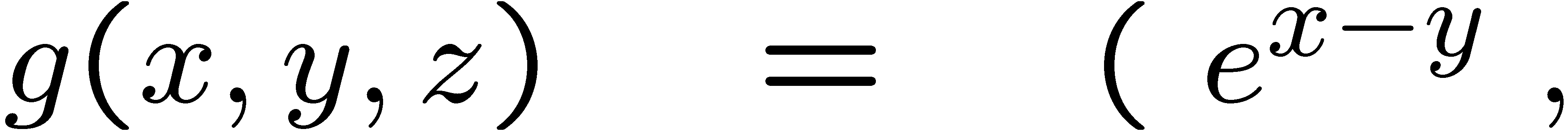 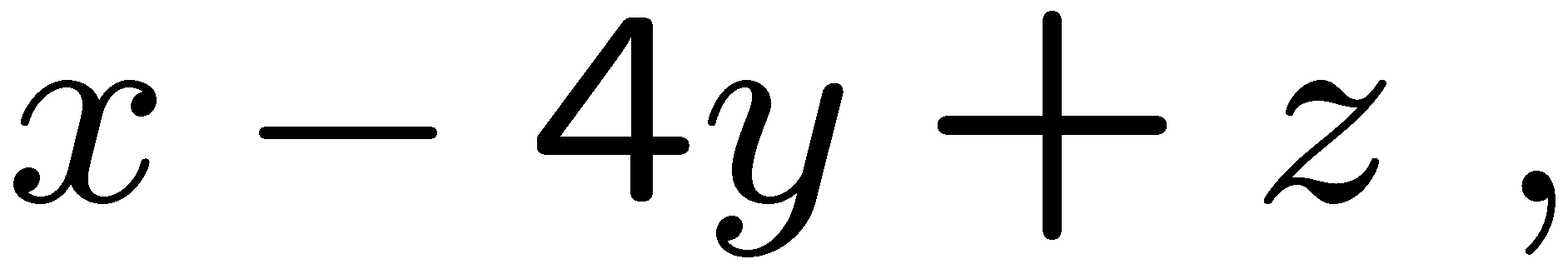 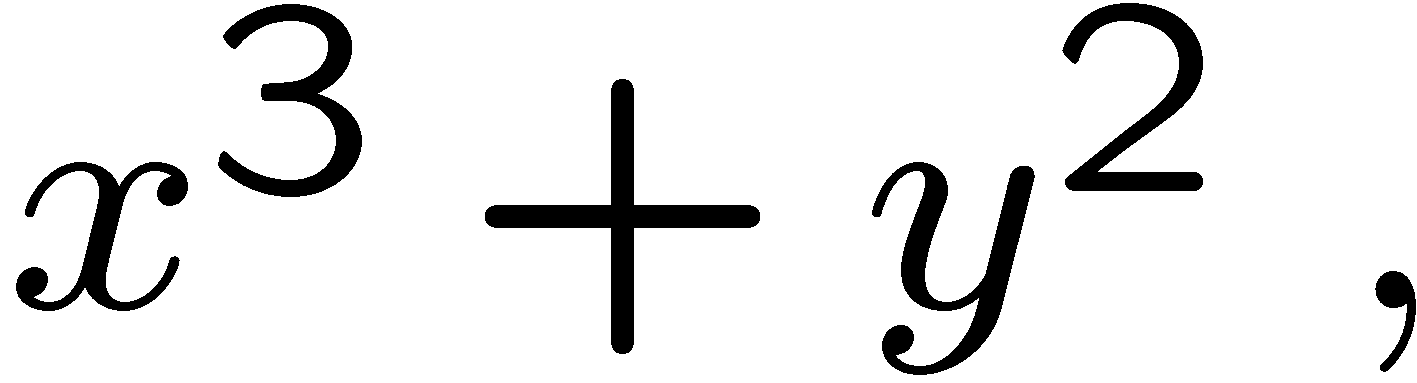 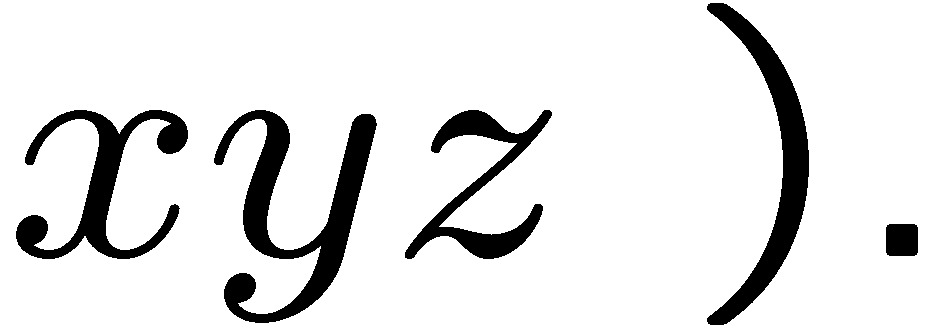 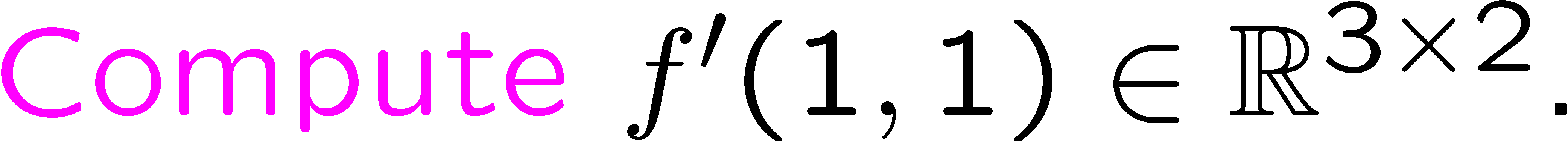 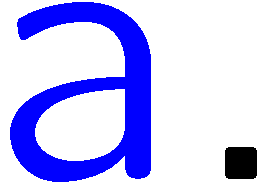 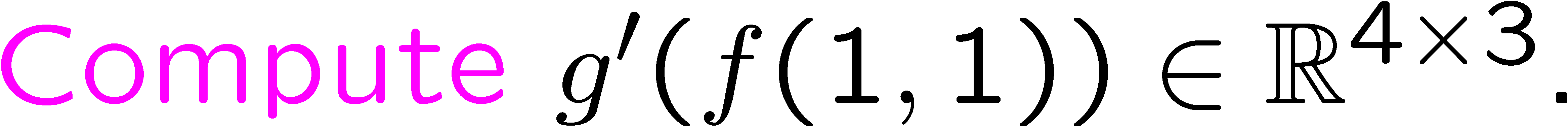 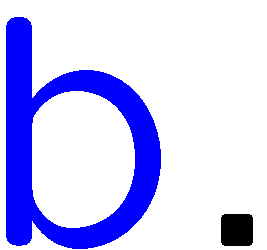 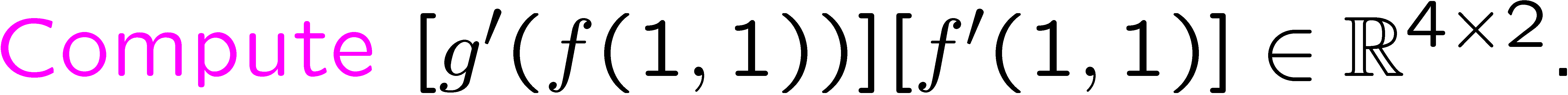 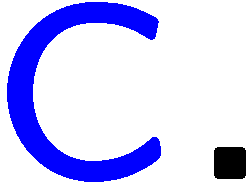 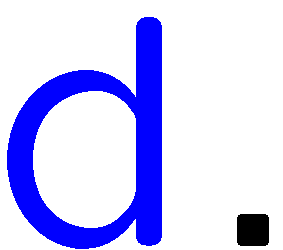 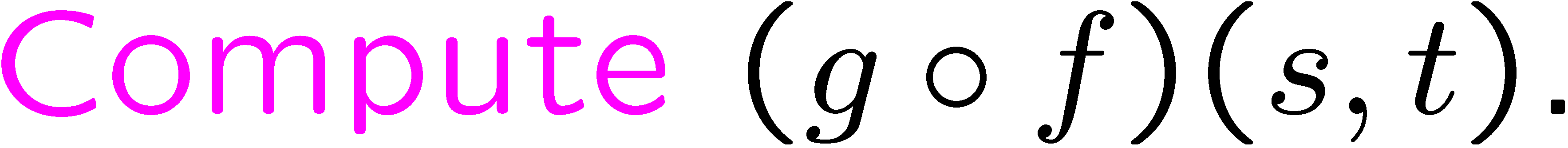 2
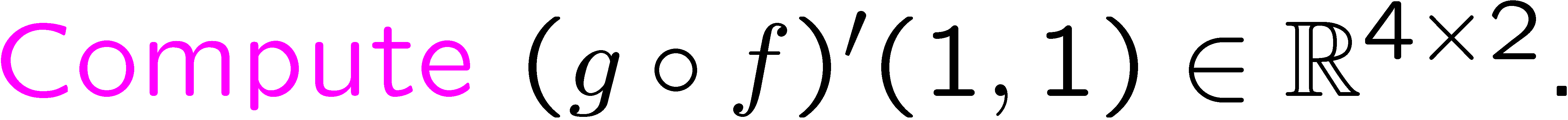 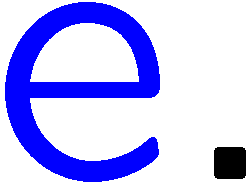 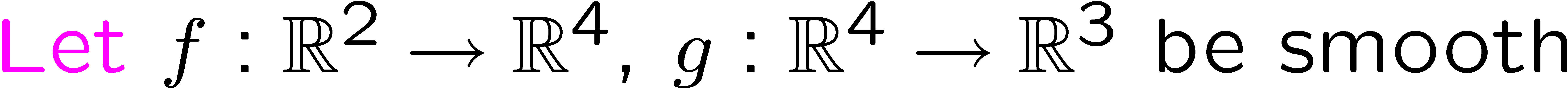 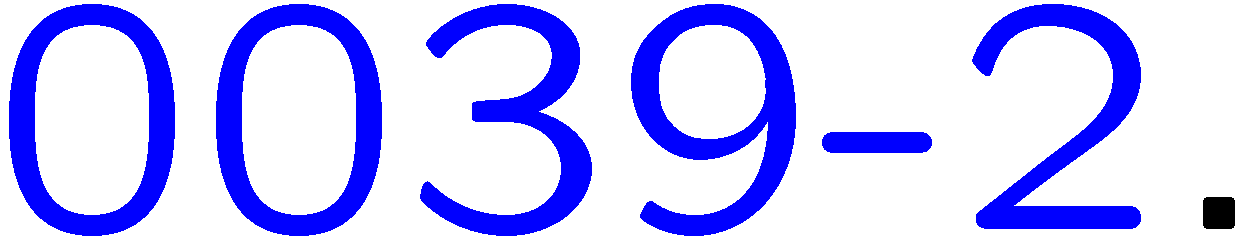 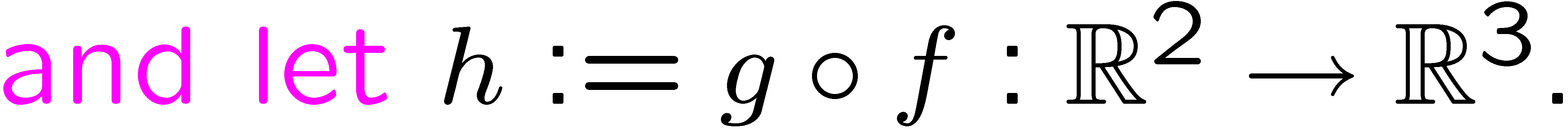 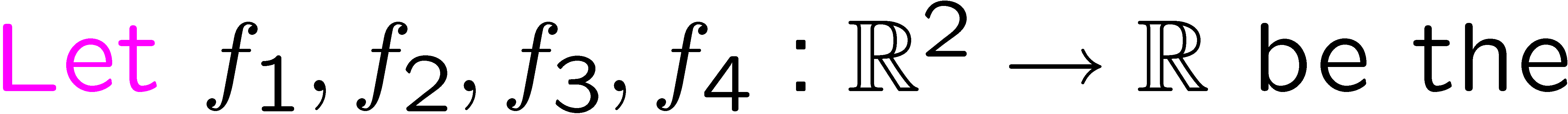 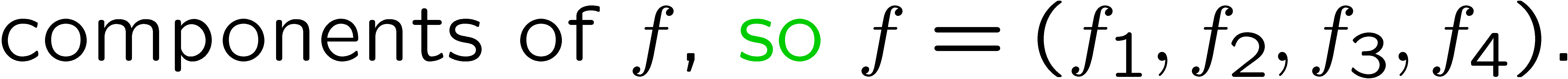 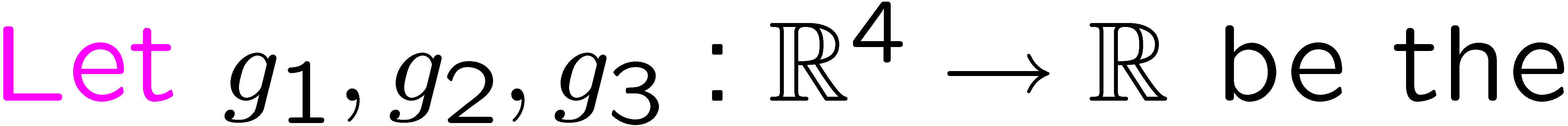 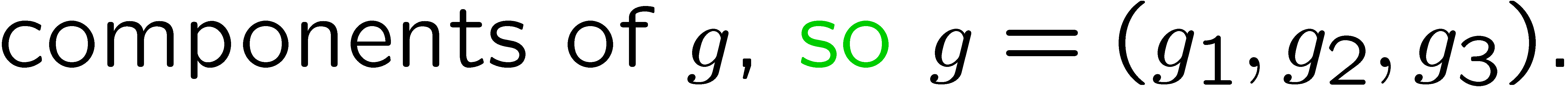 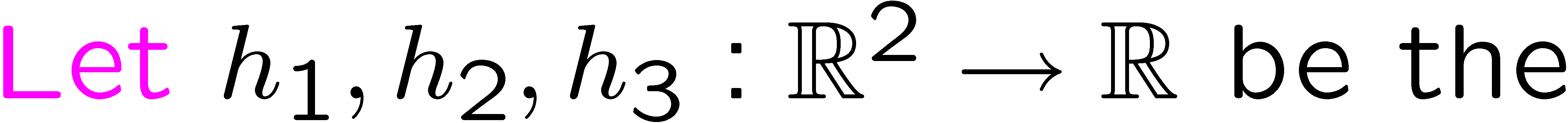 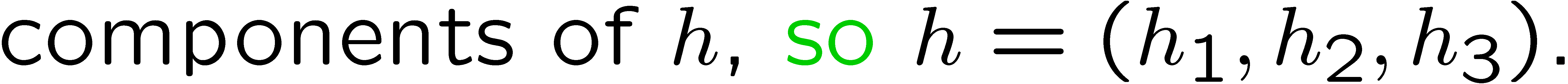 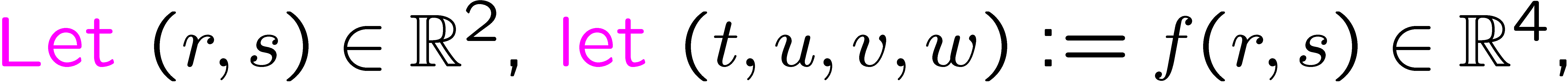 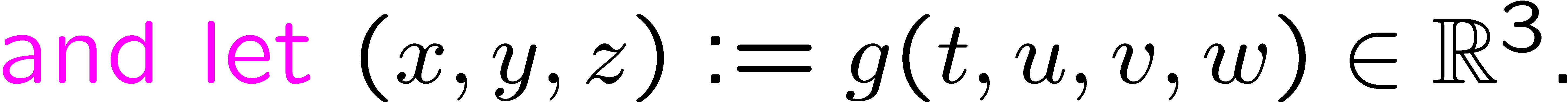 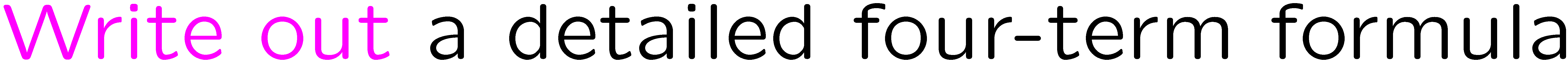 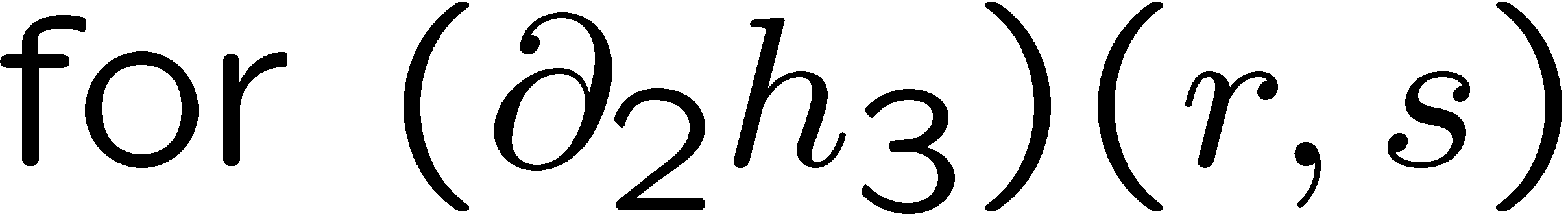 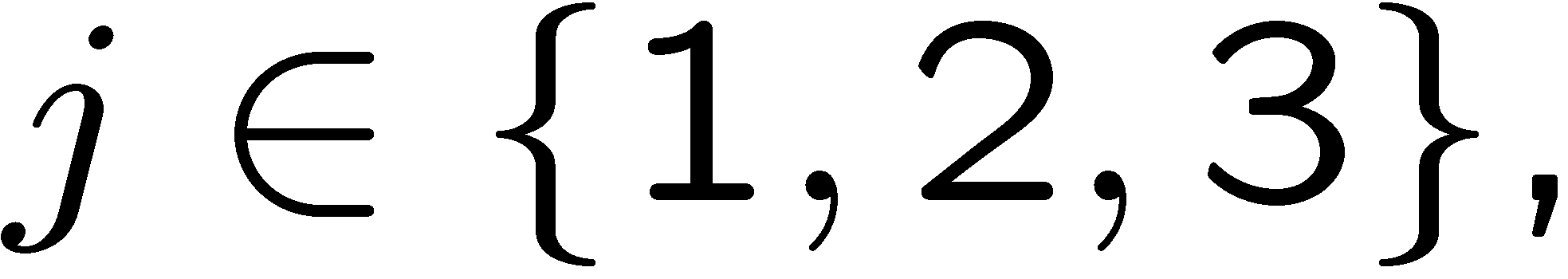 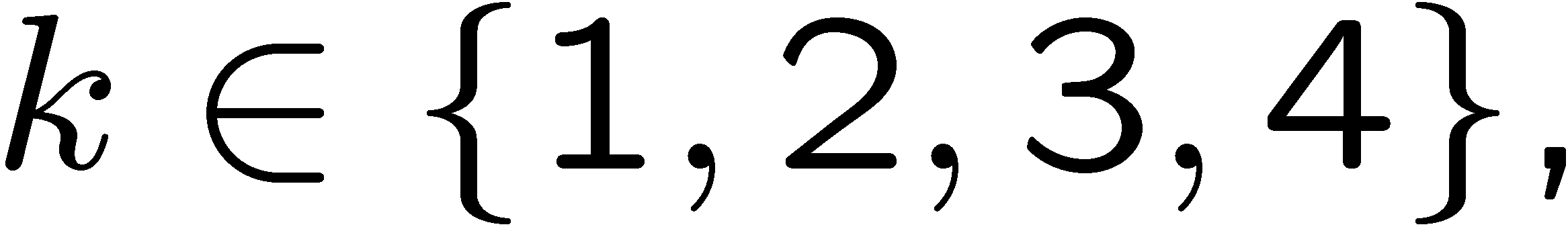 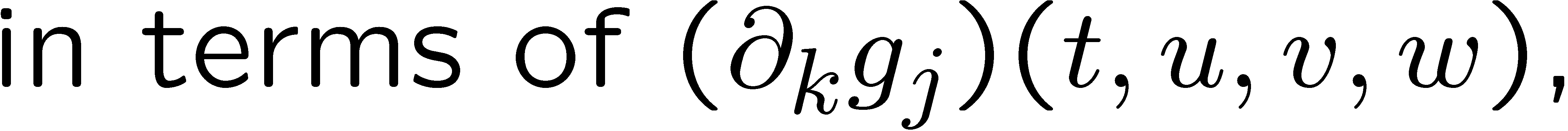 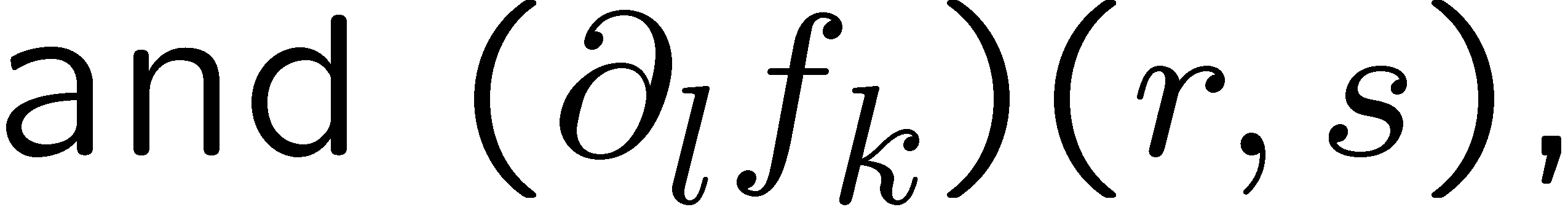 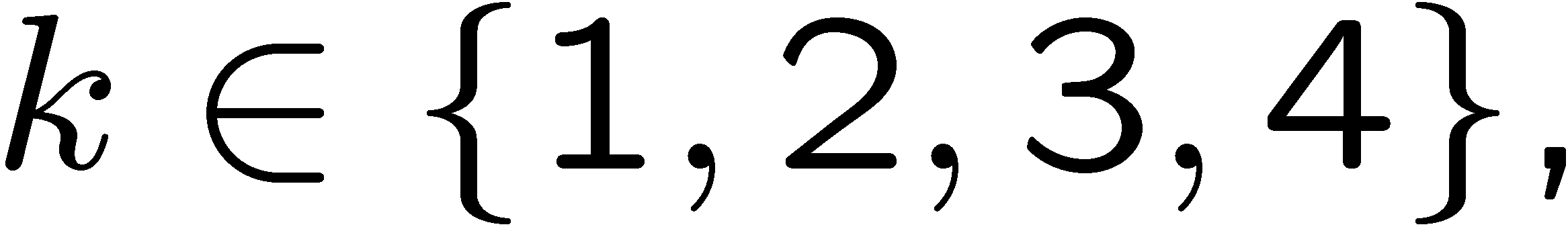 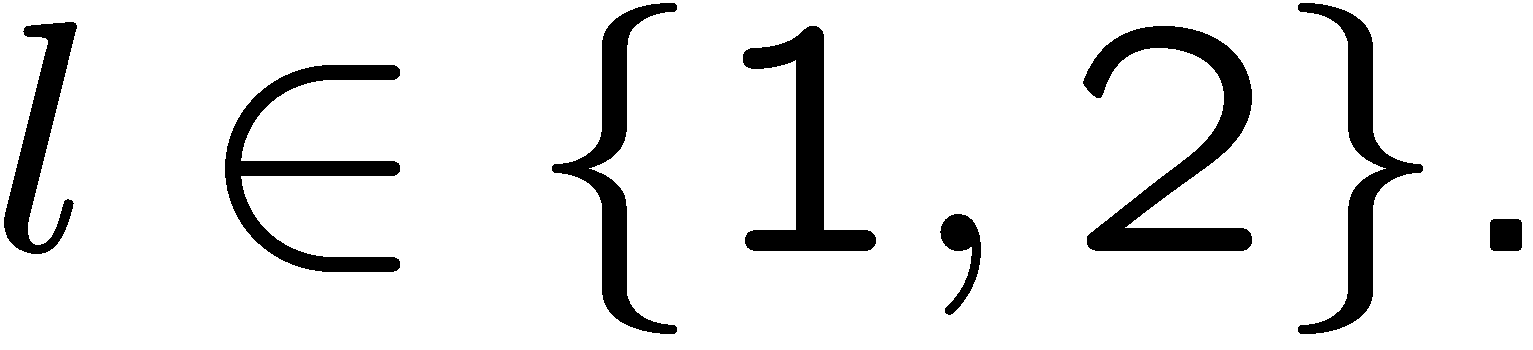 3